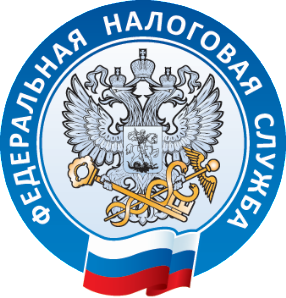 ФЕДЕРАЛЬНАЯ НАЛОГОВАЯ СЛУЖБА
РУКОВОДИТЕЛЬУФНС РОССИИ ПО РЕСПУБЛИКЕ ТАТАРСТАН М.А. САФИУЛЛИН
О применении с 1 июля 2022 года 
специального налогового режима 
«Автоматизированная упрощенная система налогообложения»
2
2
2
1
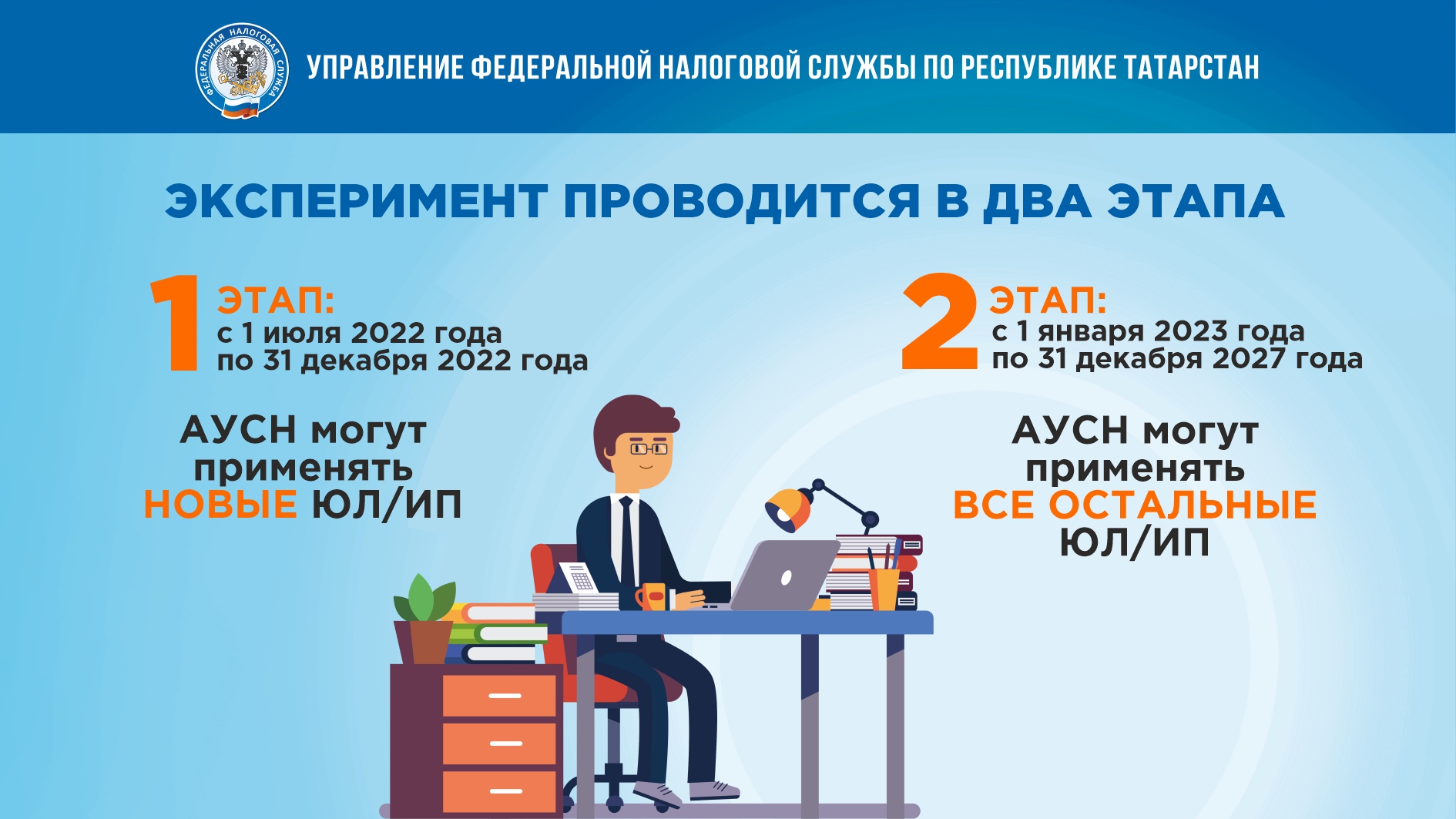 2
3
3
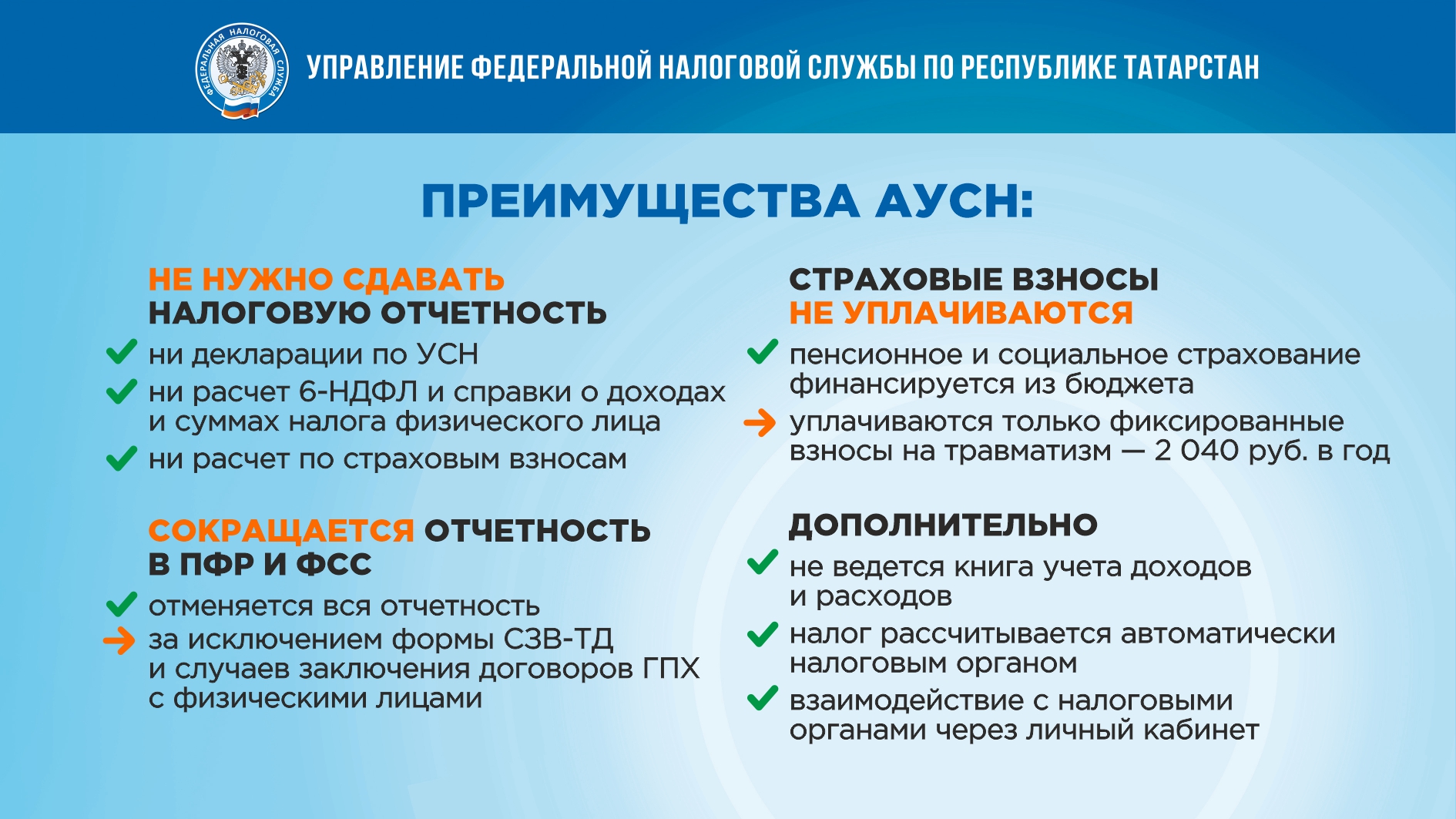 4
4
3
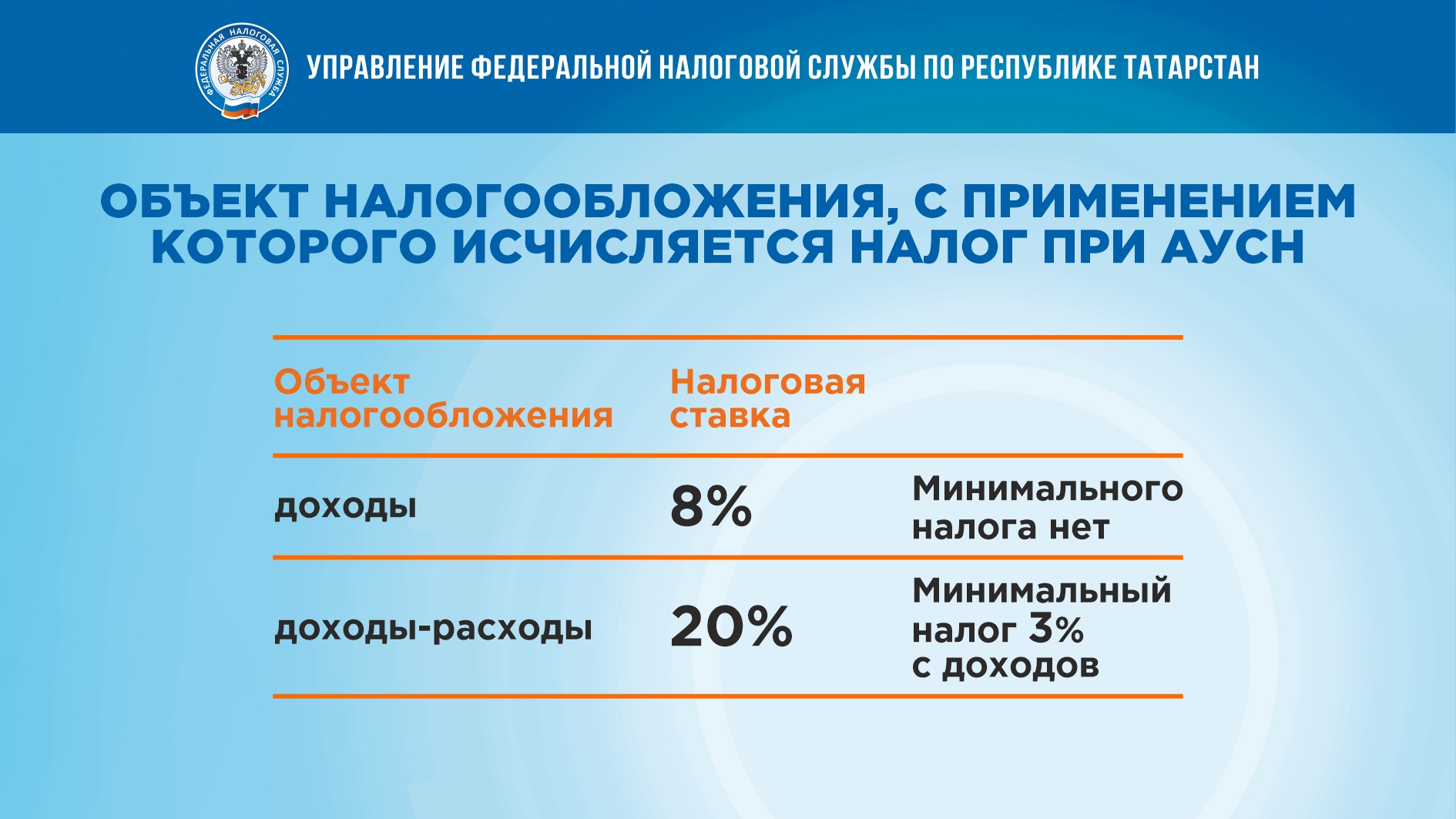 5
5
4
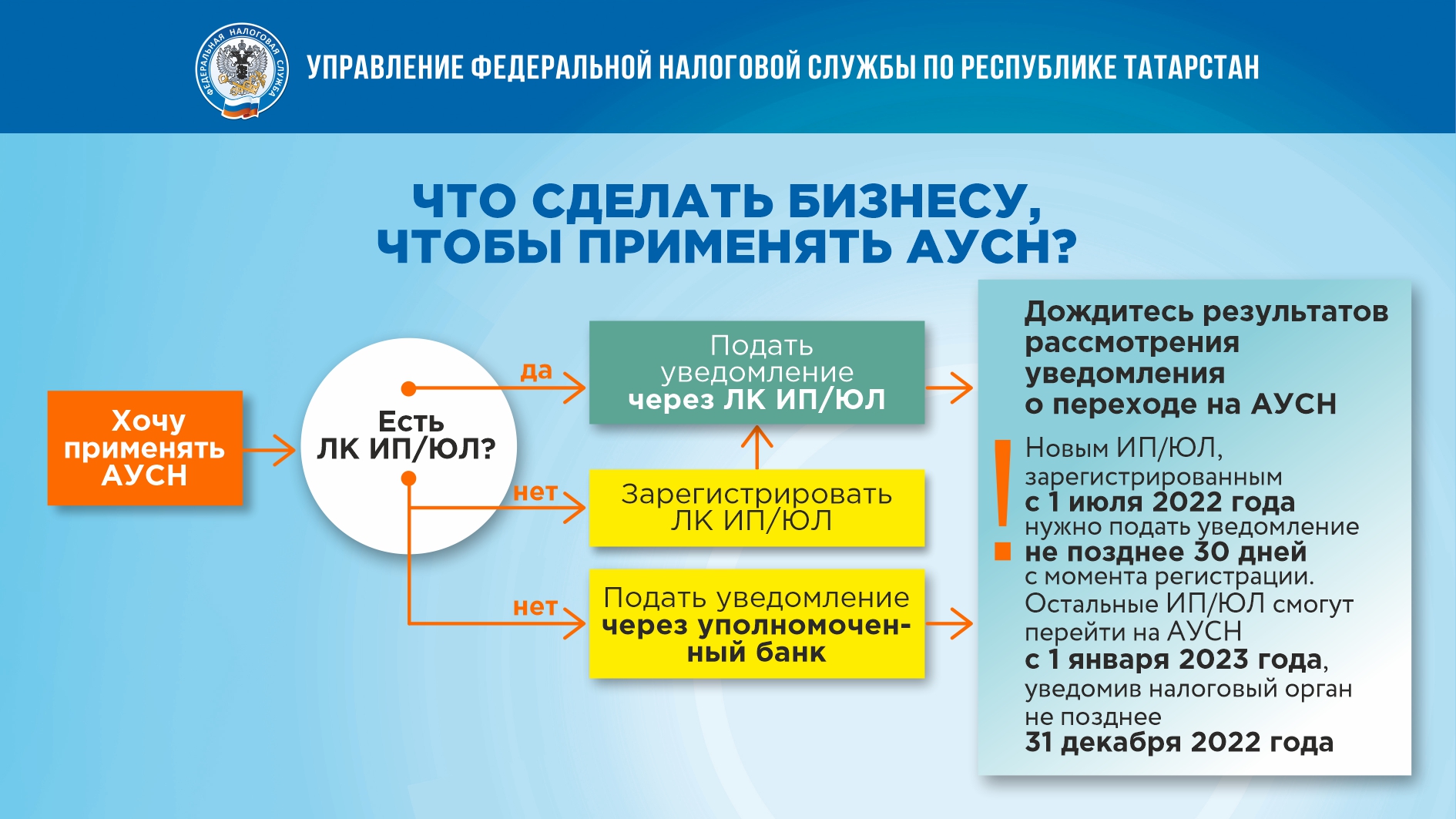 6
5
6
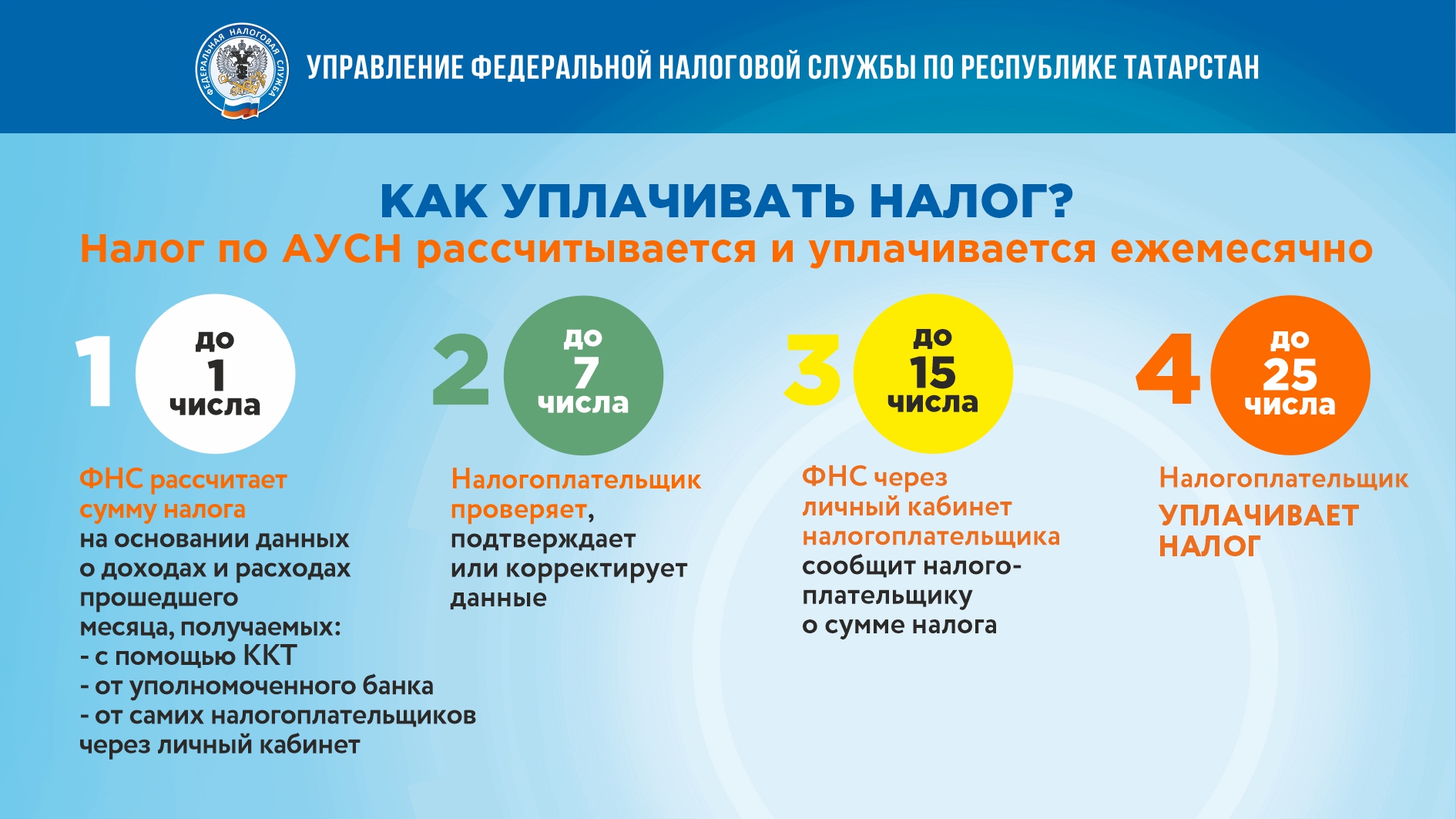 6
7
7
7
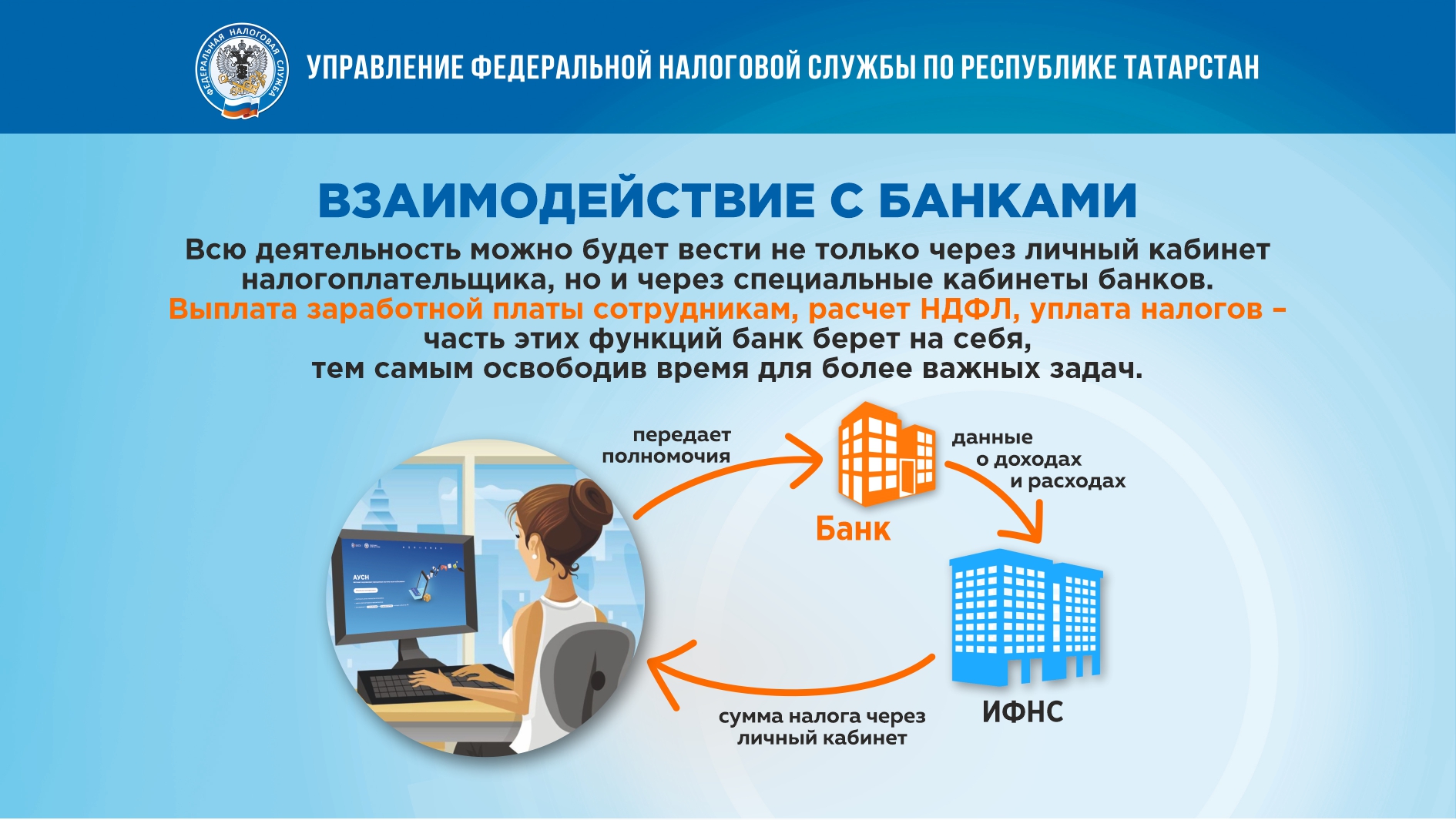 8
8
8
8
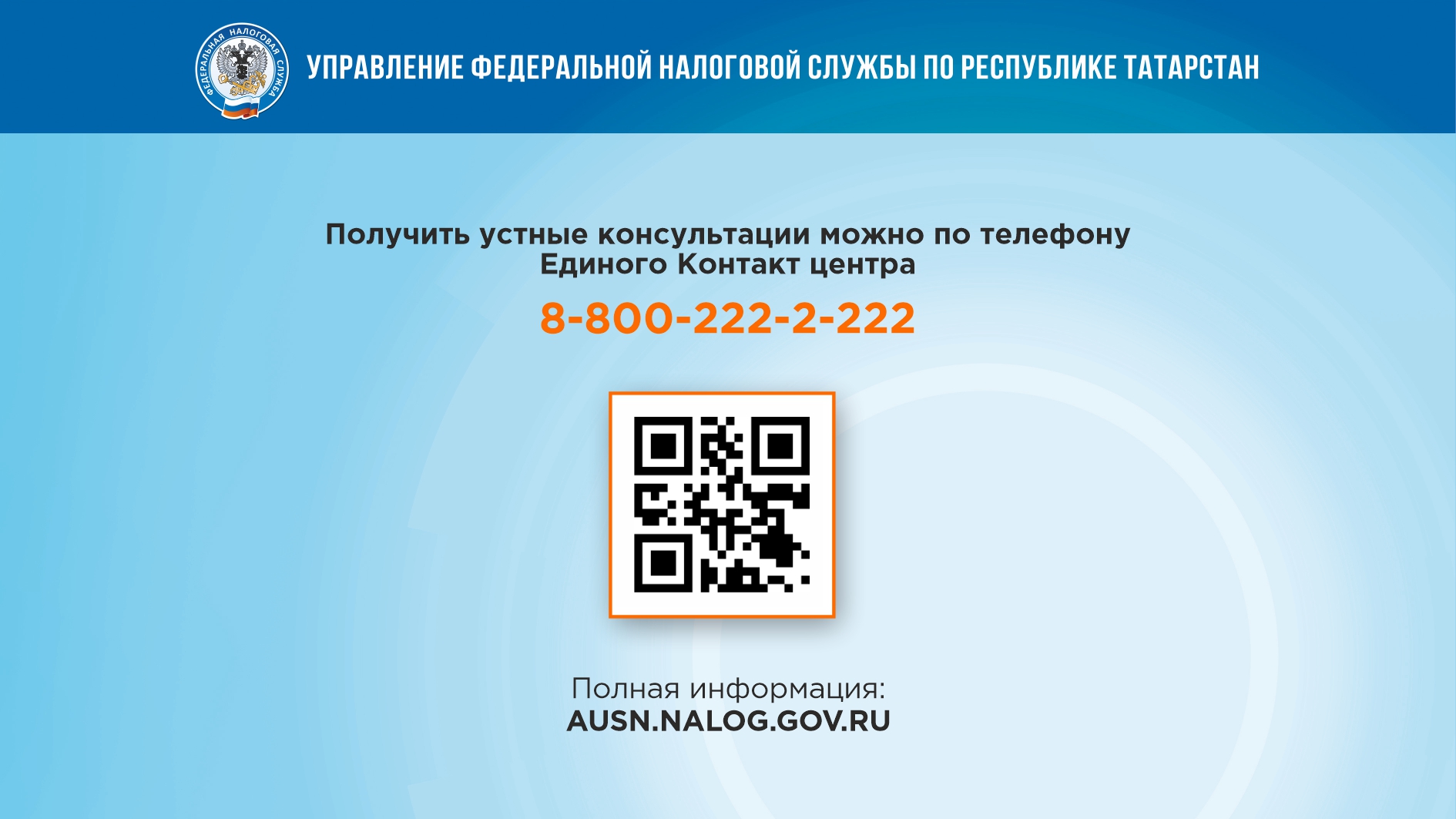 9
9
9